Mercoledi 29 ottobre, Secondo Incontro
Paolo, Apostolo per Vocazione
Palestina, sotto l’impero di Erode dal 4 a.C. al 44 d.C.

Galati 1, 11-17: 

“Mi recai in Arabia e poi ritornai a Damasco."
Tre anni a Damasco…
Al ritorno dall'Arabia Paolo resta per tre anni nella cominità di Damasco  così da comprendere sempre meglio chi è quel Gesù che ha incontrato.
La Sinagoga di Damasco
L'incontro di Pietro e Paolo

Galati 1, 18: 

“Dopo tre anni andai a Gerusalemme per consultare Cefa, e rimasi presso di lui quindici giorni; degli apostoli non vidi nessun altro, se non Giacomo, il fratello del Signore."
Gerusalemme ai tempi di Gesù
TARSO
"Barnaba poi partì alla volta di Tarso per cercare Saulo e trovatolo lo condusse ad Antiochia." (Atti 11,25)
«Riservate per me Barnaba e Saulo per l'opera alla quale li ho chiamati»

Atti 13,1 – 14,27
"Poiché di lui stirpe noi siamo".
Atti 17,28
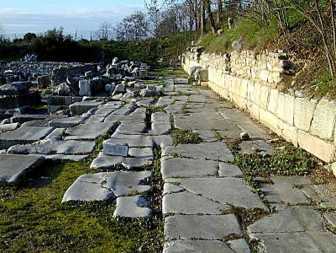 Via Egnatia
Foro
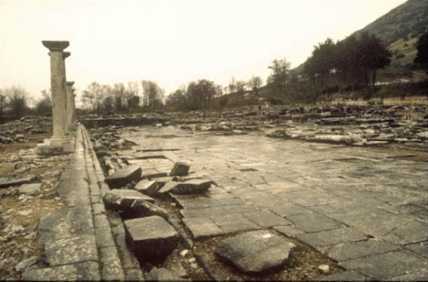 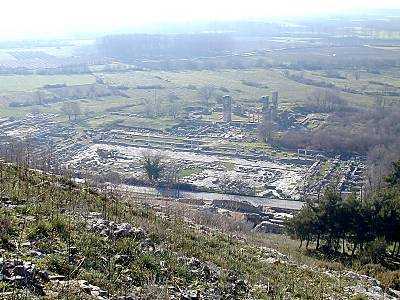 FILIPPI
Basilica ortodossa del Battesimo di Lidia

"il sabato uscimmo 
fuori della porta 
lungo il fiume" (Atti 16,13)
"Poiché di lui stirpe noi siamo".
Atti 17,28
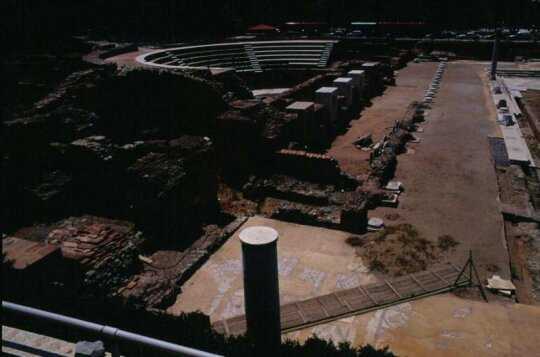 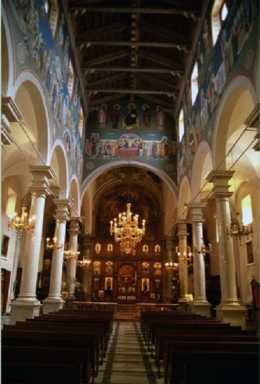 TESSALONICA
TESSALONICA
"Seguendo la via di Anfipoli e Apollonia, giunsero a Tessalonica, dove c'era una sinagoga dei Giudei. Come era sua consuetudine Paolo vi andò e per tre sabati discusse con loro sulla base delle Scritture."(Atti 17,1-2 )
"Poiché di lui stirpe noi siamo".
Atti 17,28
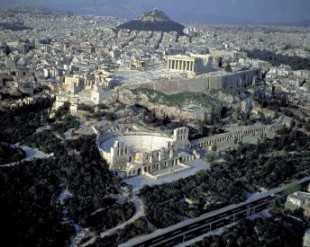 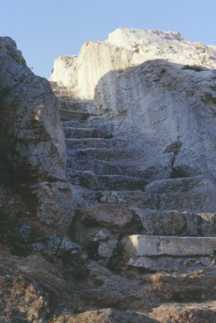 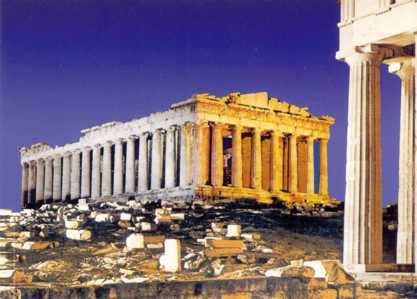 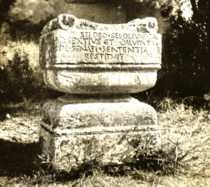 ATENE
ATTI 17, 16-34
«Ti sentiremo su questo un'altra volta»
"Poiché di lui stirpe noi siamo".
Atti 17,28
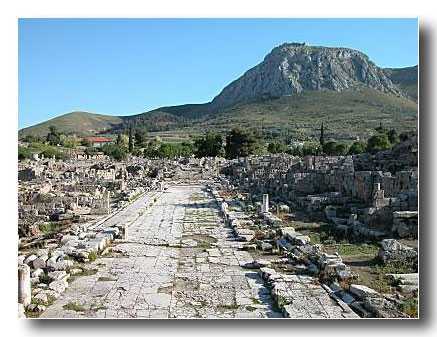 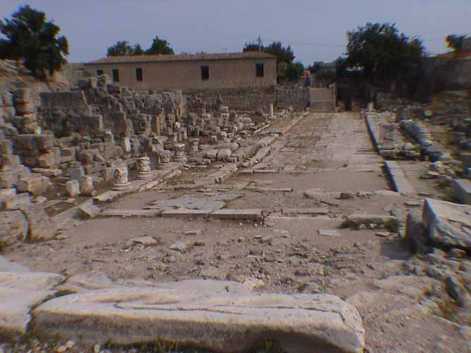 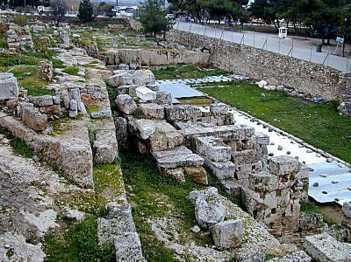 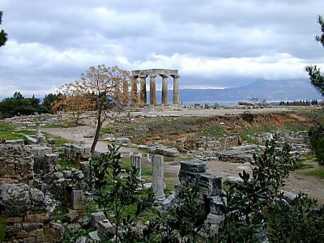 CORINTO
"E una notte in visione il Signore disse a Paolo: 
«Non aver paura, ma continua a parlare e non tacere, perché io sono con te e nessuno cercherà di farti del male, perché io ho un popolo numeroso in questa città». Così Paolo si fermò un anno e mezzo, insegnando fra loro la parola di Dio". 
(At 18, 9-11)
"Poiché di lui stirpe noi siamo".
Atti 17,28
«Non abbiamo nemmeno sentito dire che ci sia uno Spirito Santo»
 Atti 19,2
EFESO
«Non abbiamo nemmeno sentito dire che ci sia uno Spirito Santo»
 Atti 19,2
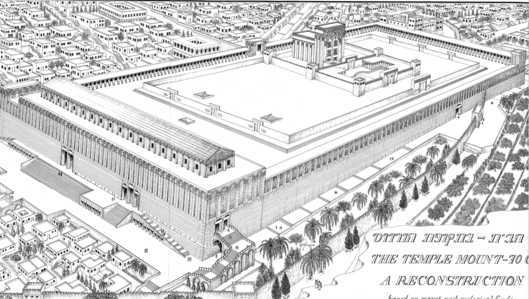 L'ARRESTO DI PAOLO (At 21,27 ss.)
SAN PAOLO FUORI LE MURA
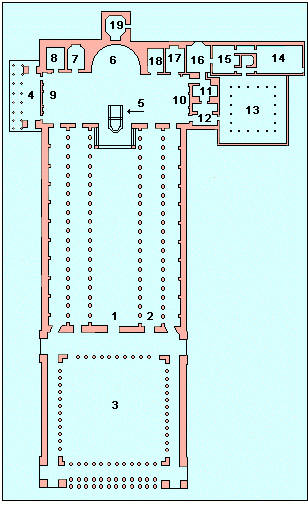 IL SEPOLCRO DI PAOLO
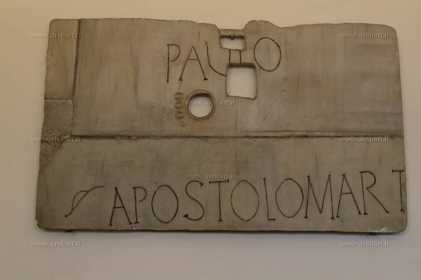